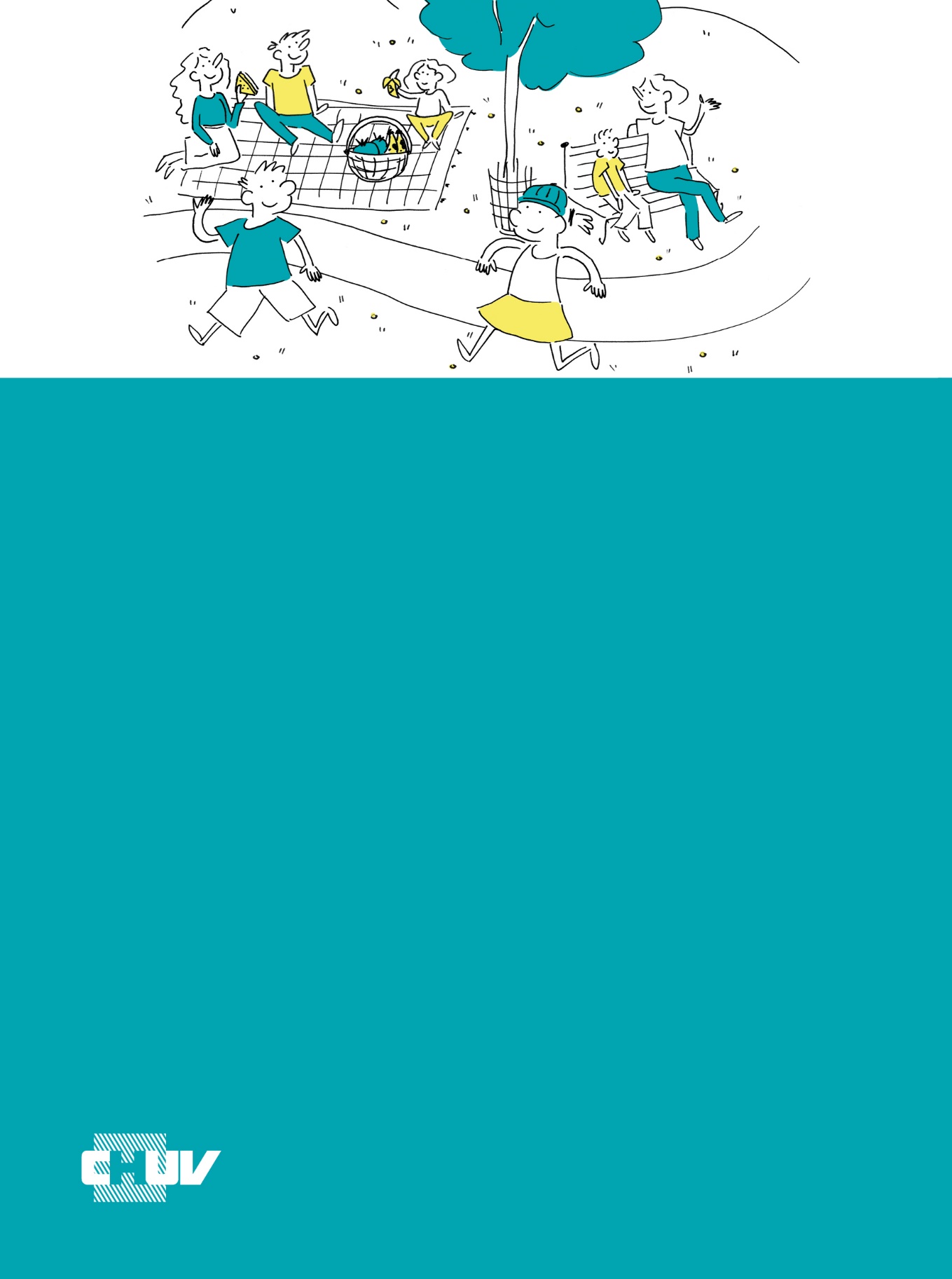 Unité d’endocrinologie, diabétologie et obésité pédiatrique

Journée de formation pour la thérapie individuelle multidisciplinaire
de l’obésité de l’enfant


Jeudi 13 mars 2025 de 8h30 à 12h00 et de 13h15 à 17h

Hôpital de l’Enfance (HEL)
Ch. de Montétan 16 – 1004 Lausanne 
Auditoire, 4ème étage du bâtiment administratif

Inscription
Programme du jeudi 13 mars 2025 :

08h30		Accueil et introduction
		Dr MC Antoniou et Dr Inge Ruiz, unité d’endocrinologie, 		diabétologie et obésité , DFME, CHUV

08h35 - 09h15	Prévention de l’obésité
		Mme Sybille Schenk, diététicienne, service 		                     d’obstétrique, CHUV

09h15-10h00	Bilan étiologique, complications et prise en charge   		de l’obésité pédiatrique
		Dr MC Antoniou et Dr Inge Ruiz, unité d’endocrinologie, 		diabétologie et obésité , DFME, CHUV

10h00 - 10h30                   Pause		
		
10h30 - 11h00	Activité physique: quelles solutions?
		M. V. Clément, maître de sport en activités 			physiques adaptées, unité d’endocrinologie, 			diabétologie et obésité , DFME, CHUV 	

11h00 - 11h30	Alimentation et comportement alimentaire
		Mmes M. Lenzser & G.Bagnoud, diététiciennes, unité  		d’endocrinologie, diabétologie et obésité, DFME, CHUV

11h30-12h00	Harcèlement scolaire chez le patient atteint 			d’obésité
		Mmes M. Rouffaer-Coppex et L. Camponovo, 			psychologues, unité  d’endocrinologie, diabétologie et 		obésité, DFME, CHUV

12h00-13h15	Pause repas		

Ateliers avec cas pratiques

13h15 - 15h00	Traitement par analogues de GLP-1, quelle prise en 		charge médicale, diététique, psychologique et 			d’activité physique adaptée 		
		Dr MC Antoniou et Dr Inge Ruiz, Mmes M. Lenzser & 		G.Bagnoud,  M. Rouffaer-Coppex et L. Camponovo, 		                     DFME, CHUV
15h00 - 15h15	Pause

15h15 - 16h45 	Table ronde et discussion de cas cliniques
		Tous les intervenants

16h45 - 17h00 	Bilan et conclusion de la formation
La journée est destinée aux médecins, pédiatres, psychologues, diététiciennes et aux équipes de professionnels de santé qui souhaitent collaborer pour la prise en charge des enfants obèses.

Coût de la journée complète : CHF 250.– pour les non-membres de l’AKJ
		            CHF 200.- pour les membres de l’AKJ

Pour la formation continue, cette journée donne droit à :
6 crédits SSP (Société Suisse de Pédiatrie) de formation continue essentielle spécifique
6 points ASDD (Association Suisse des Diététicien-ne-s diplômé-e-s), demandés

Une attestation de participation vous sera remise en fin de journée.


Il n’y a pas de places de parking disponibles pour la journée près de l’HEL Nous vous remercions de privilégier les transports publics : bus n°9 (arrêt Montétan) ou bus n°4 (arrêt Dranse).

Le dîner aura lieu à la cafétéria de l’HEL.

Les médecins pourront ensuite demander un certificat d’accréditation national au :
Secrétariat de la Société Suisse de Pédiatrie
rue de l’Hôpital 15, Case postale 1380, 1701 Fribourg
ou par courriel : secretariat@swiss-paediatrics.org
au prix de CHF 150.-- (frais administratifs)

Pour ce faire, il sera nécessaire de fournir une copie de l’attestation de participation ainsi qu’une liste des thérapeutes avec lesquels une thérapie multidisciplinaire individuelle sera mise en place.
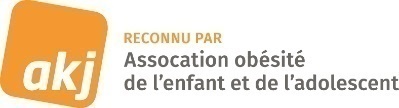 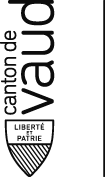